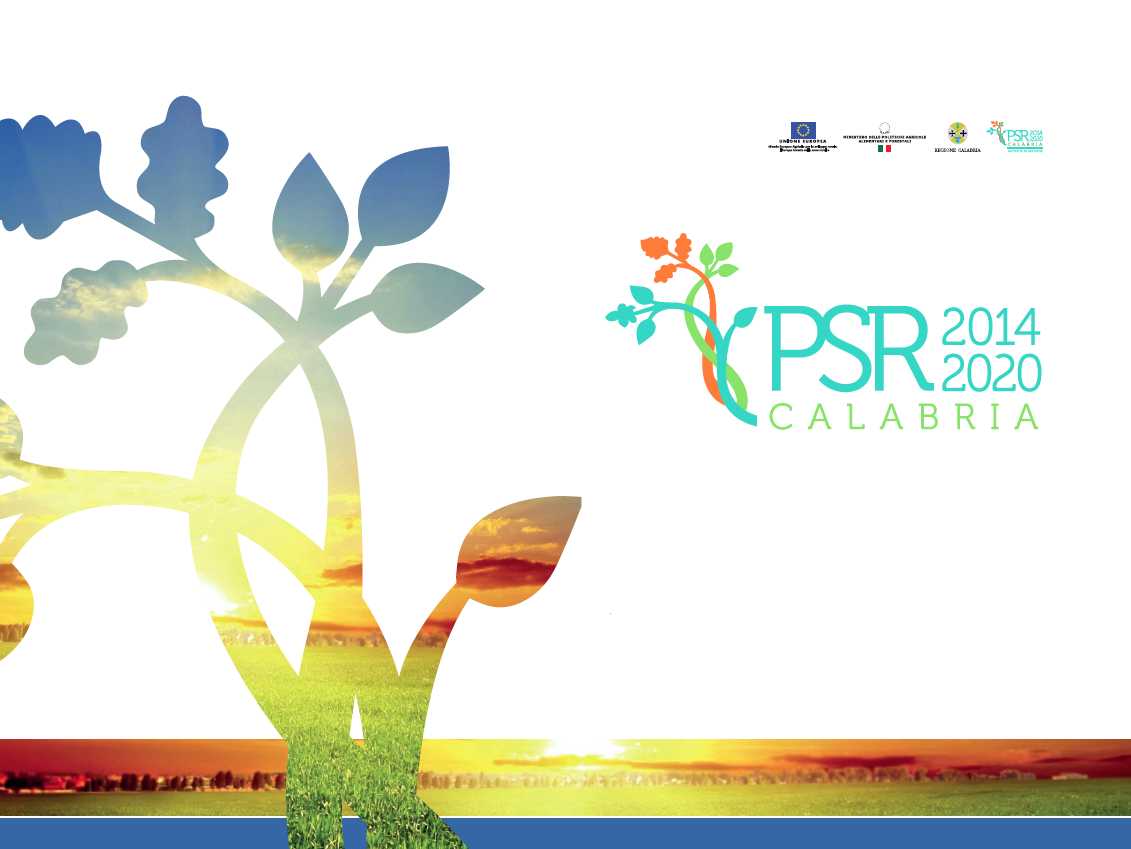 CONFERENZA STAMPA
Cittadella Regionale 
14 settembre 2020
Misura 21 
Sostegno temporaneo eccezionale a favore di agricoltori e PMI colpiti dalla crisi COVID-19
Le azioni di contrasto all’emergenza Covid
2
Le azioni preparatorie della nuova misura Covid
3
Le nuova misura 21 Covid del PSR Calabria
4
I limiti regolamentari imposti dall’UE
5
Semplificazioni attuate nel bando
6
Interventi previsti
La Misura 21 della Calabria attiva due tipologie di intervento:
7
Quando il beneficiario è un agricoltore
Il premio è per tutti stabilito nell’importo massimo previsto dal Reg UE n. 1305/2013
8
Quando il beneficiario è una PMI
Il premio è graduato in rapporto ai valori di crisi registrati dai comparti in crisi
9
Procedure
Termine per la presentazione delle domande di pagamento
Termine per la presentazione delle domande di sostegno
Termine ultimo selezione beneficiari
Erogazione del premio
Pubblicazione del bando
Prime erogazioni
Entro 30/06/2021
15/09/2020
01/10/2020
20/11/2020
01/03/2021
Dicembre 2020
10
La Calabria rispetto alle altre Regioni
96,50%  totale impegni PSR pari a 1.051 Mld
57,58% totale spesa PSR pari a 627,28 Meuro
In termini di avanzamento finanziario la Calabria è sesta in Italia
11
Cosa hanno fatto le altre Regioni?
12
Cosa hanno fatto le altre Regioni?
13
Cosa hanno fatto le altre Regioni?
14
Informazioni
15